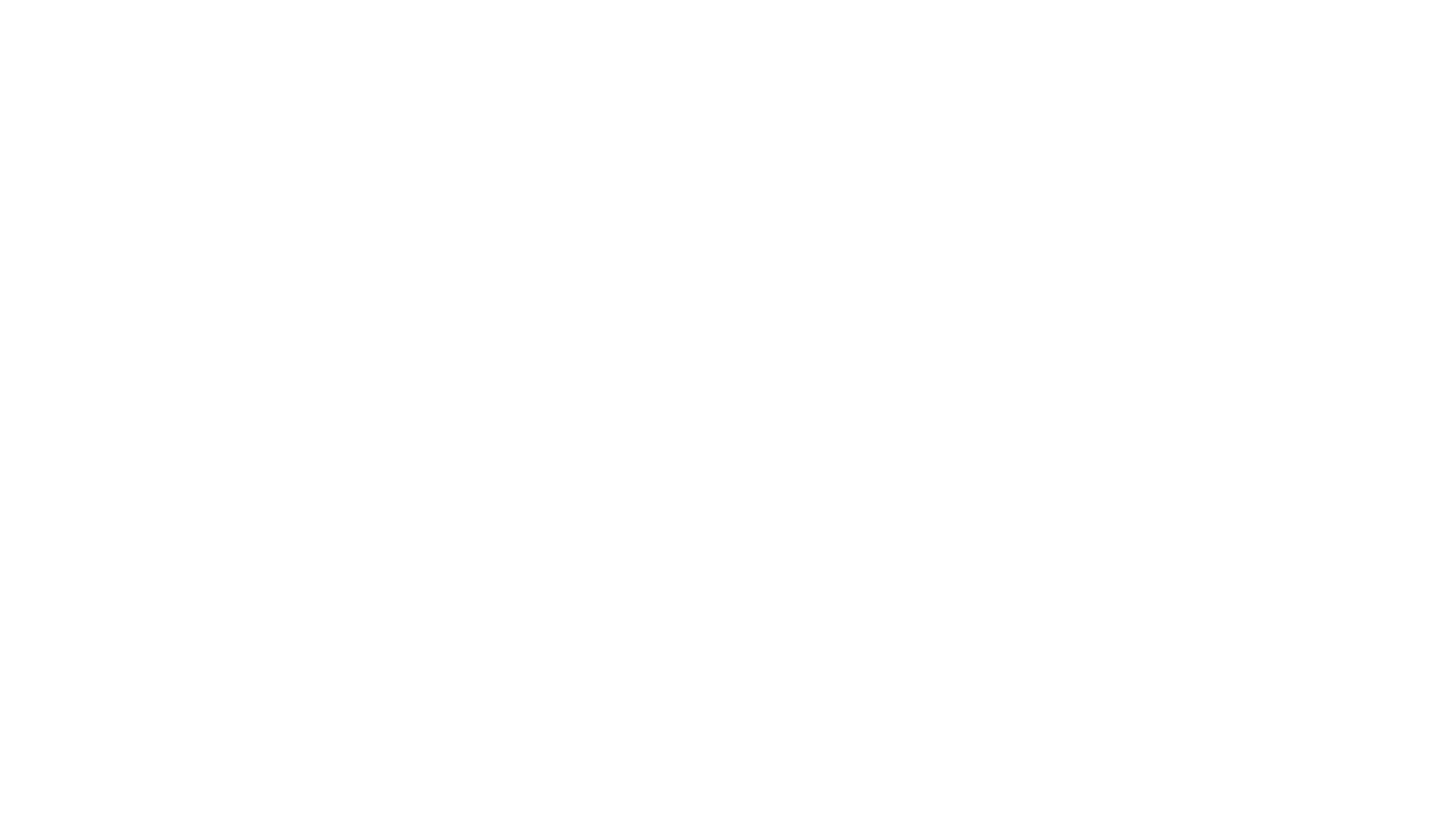 U SVIJETU LIKOVNIH UMJETNIKA
TED HARRISON
Edward Hardy Harrison ,  (28. kolovoza 1926. - 16. siječnja 2015.) bio je englesko-kanadski umjetnik koji je stvorio mnoge slike .

Ted Harrison rođen je u Wingateu u okrugu Durham u Engleskoj 1926. godine. 

Harrison je počeo slikati u Umjetničkoj školi West Hartlepool u Engleskoj. Iako je prekinut ratom, Harrison je nastavio dovršavati studije, dobivši Nacionalnu diplomu za dizajn na koledžu 1949. godine. 

Harrison je umro u snu u dobi od 88 godina 16. siječnja 2015.
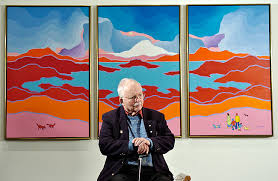 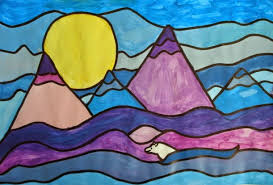 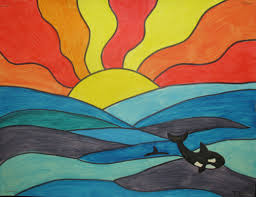 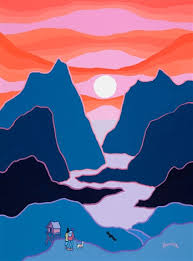 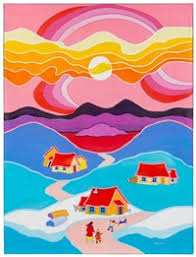 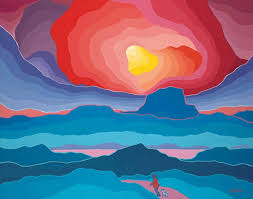 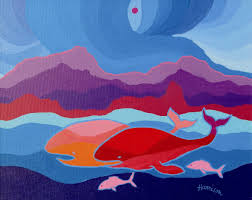 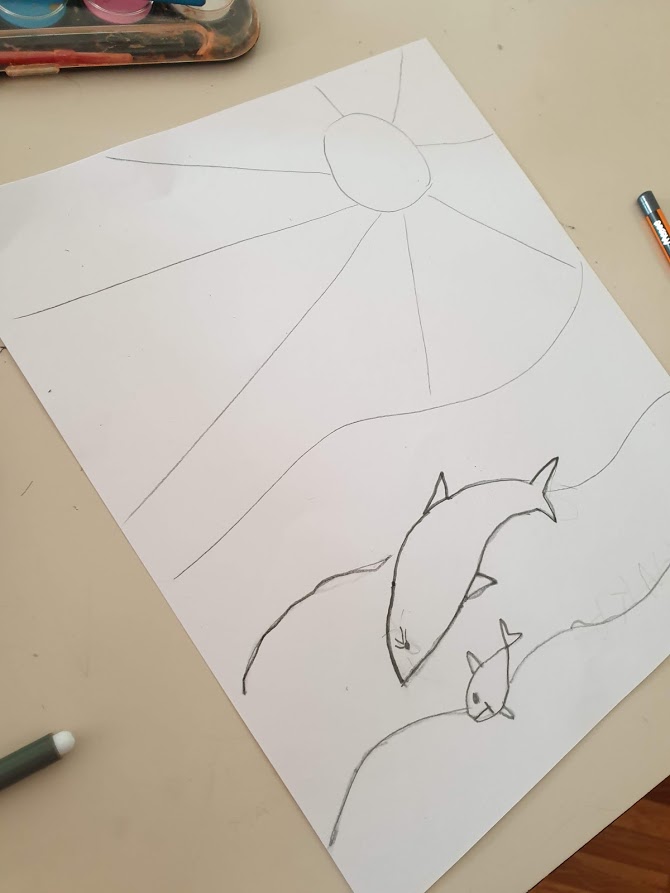 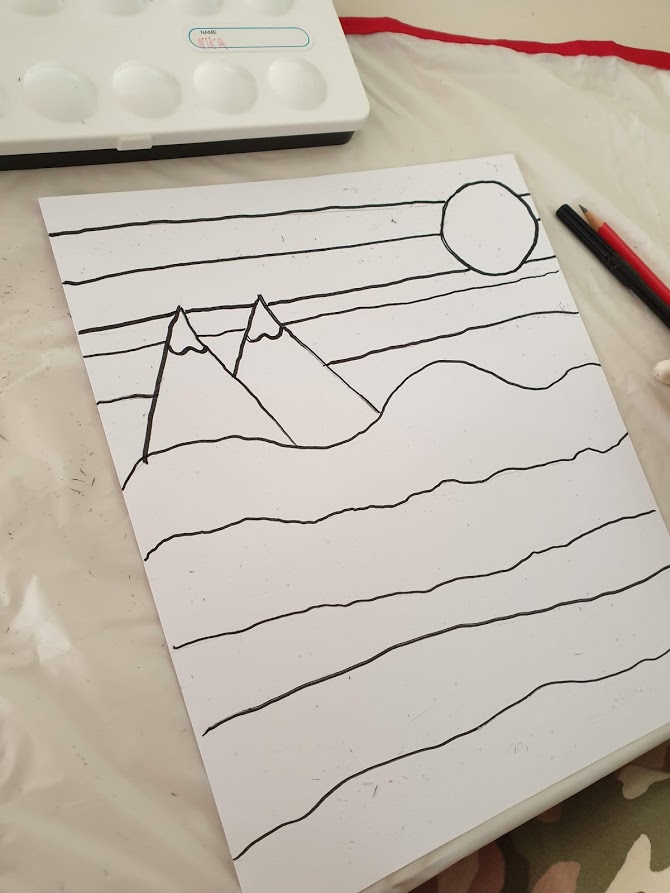 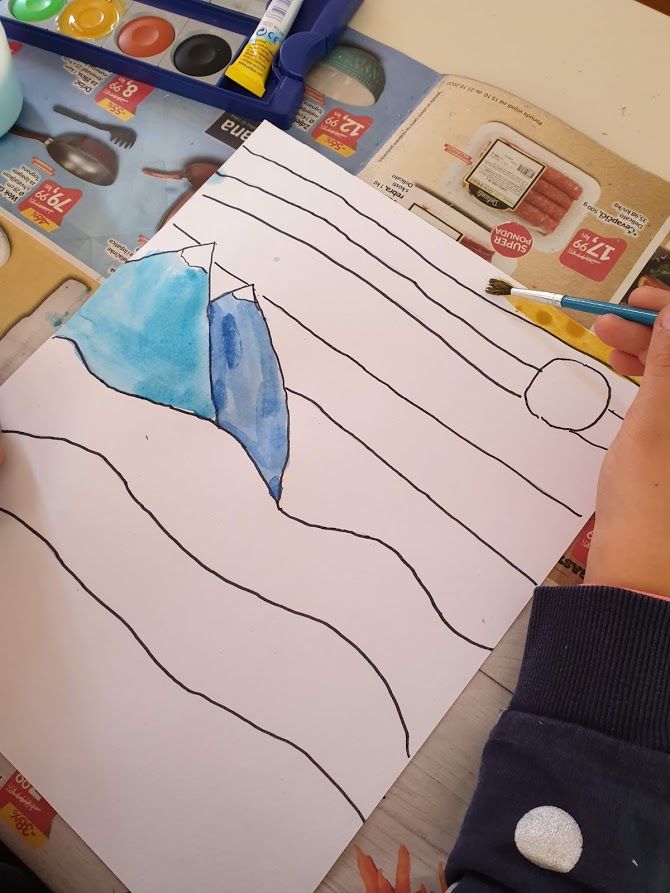 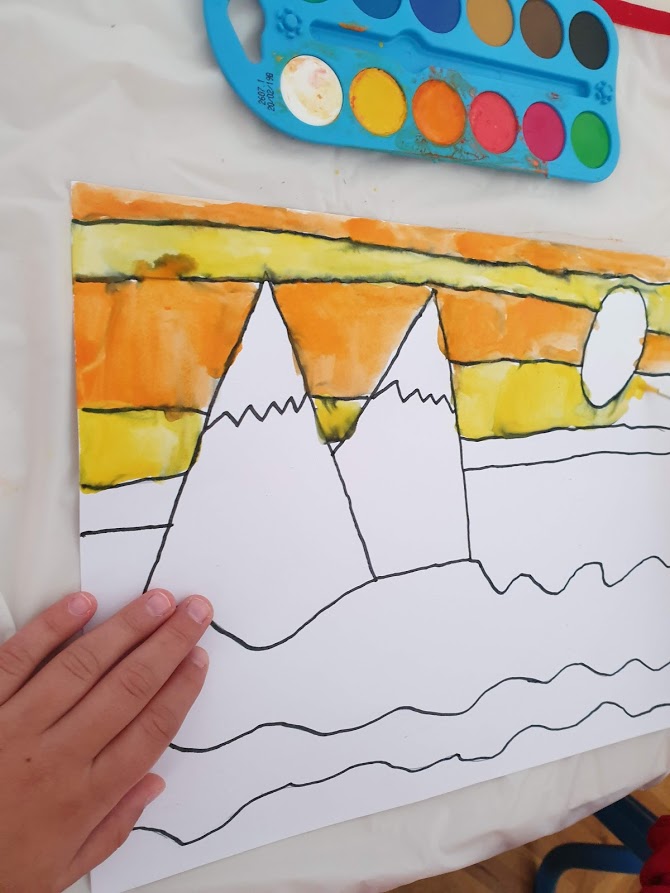 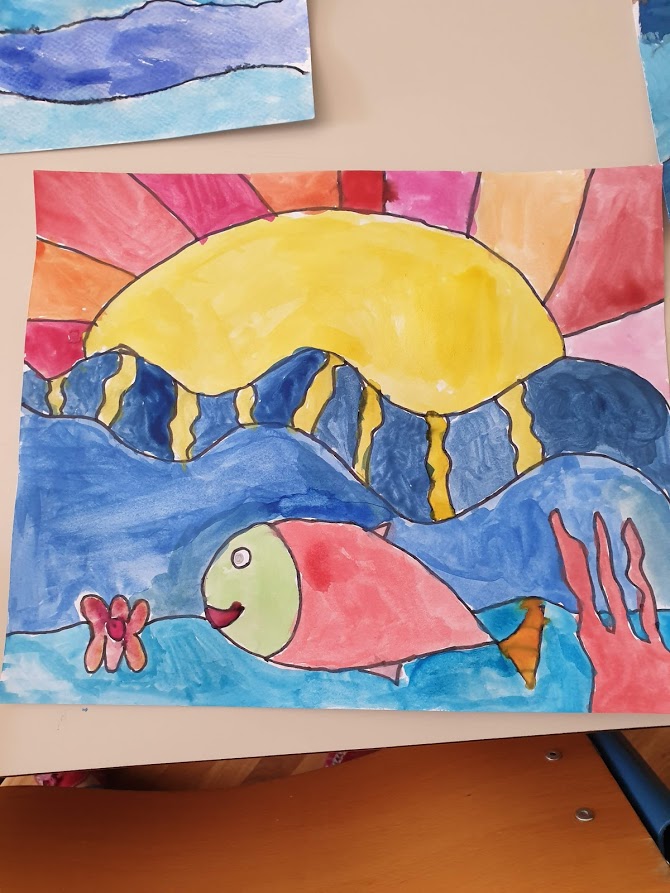 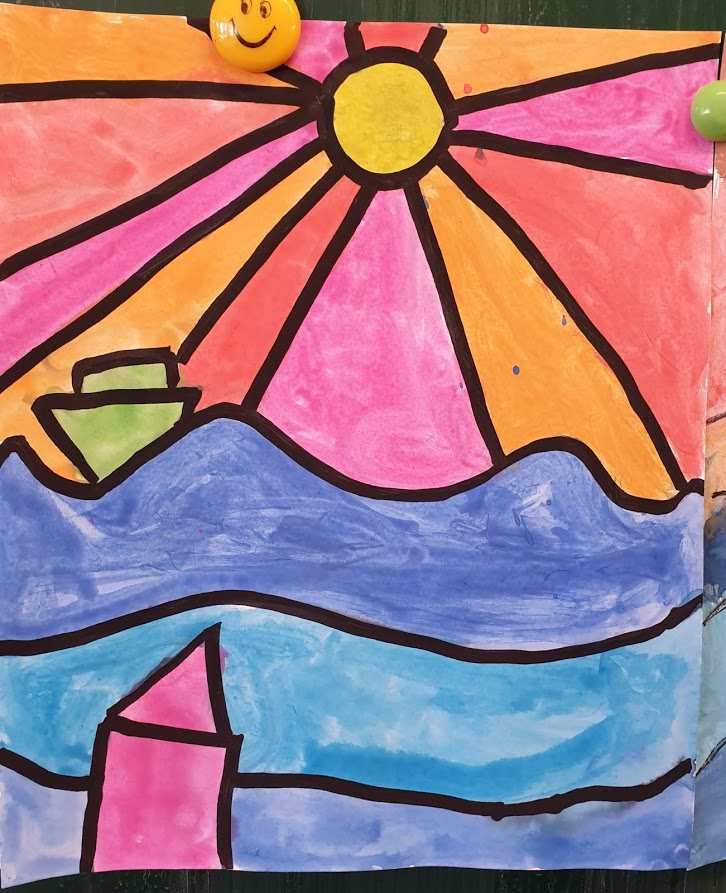 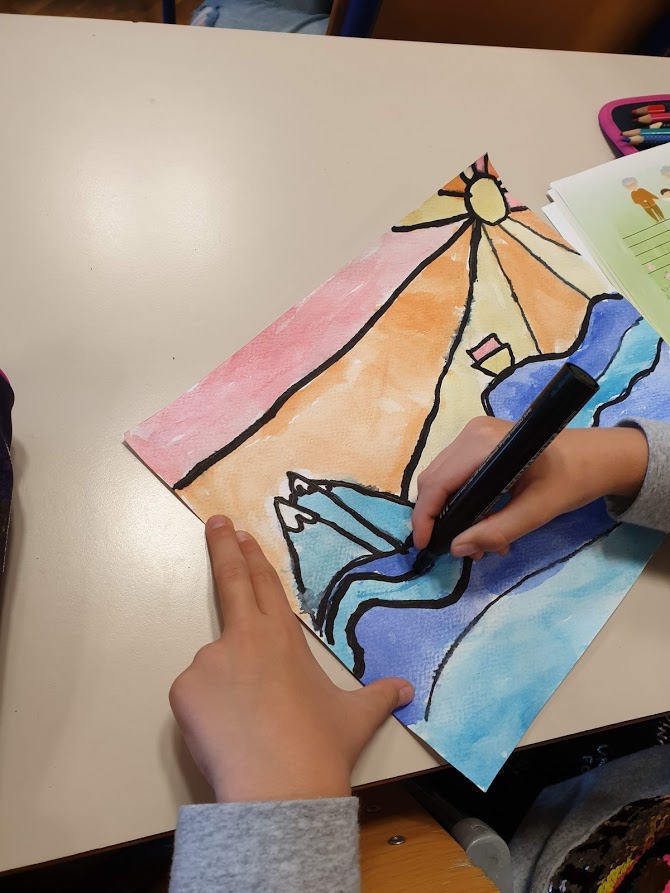 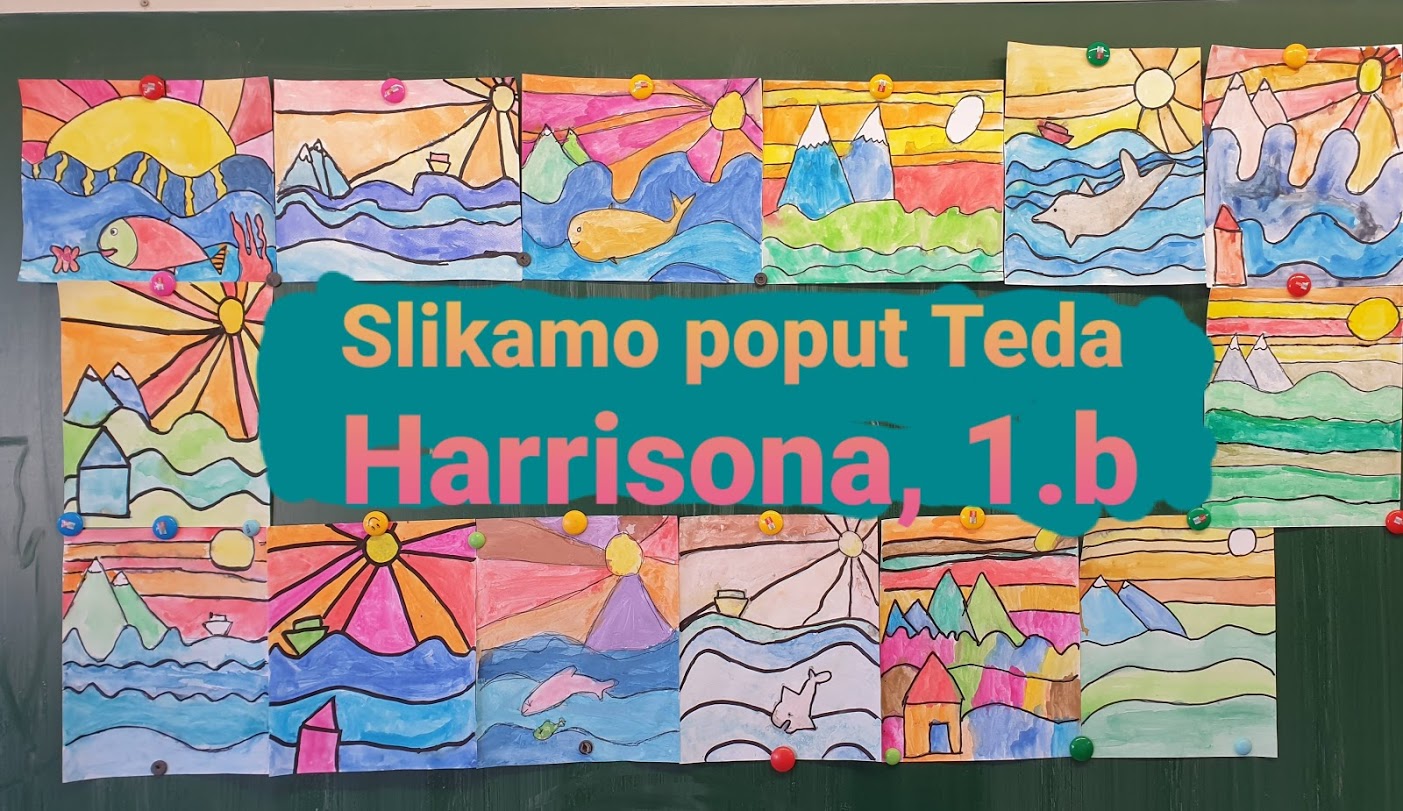 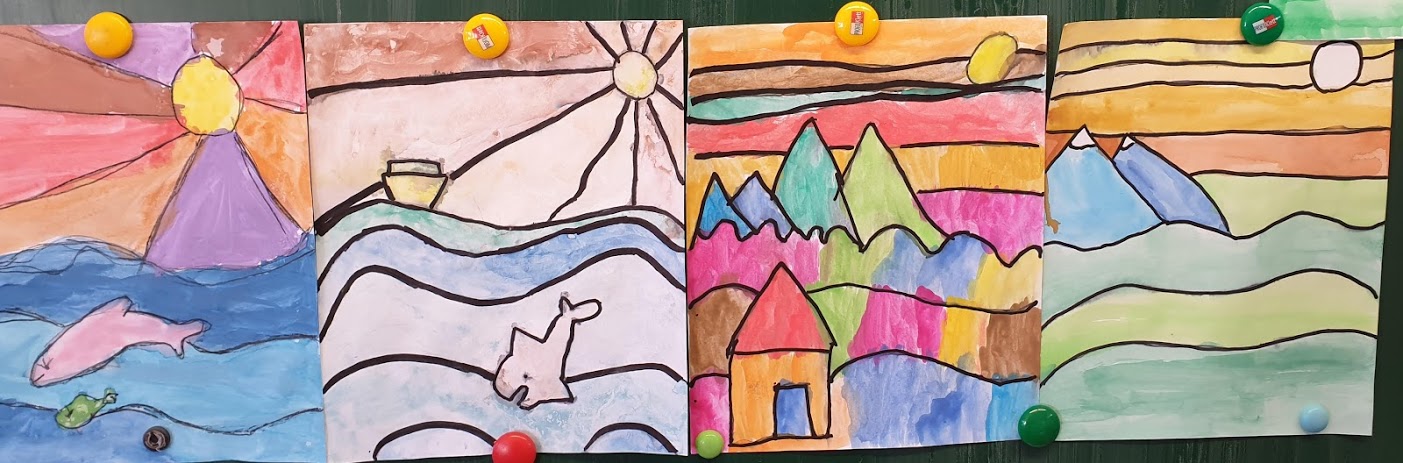 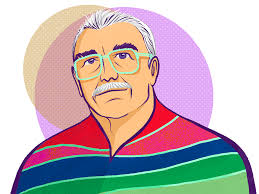